An Overview on Current Sustainable Practices in the Tire Industry. Focus on Environmental Orientations
Stefan Sava1, Christian Bux2, Vasileios Ntouros3 and Raluca Mariana Grosu4
1)4) Bucharest University of Economic Studies, Bucharest, Romania; 2) University of Foggia, Foggia, Italy; 3) National and Kapodistrian University of Athens, Athens, Greece
raluca.petrescu@com.ase.ro
The tire industry, a fundamental component of global transportation systems, poses substantial environmental and public health risks throughout its lifecycle: resource-intensive practices  (synthetic rubber production, fossil fuel-dependent logistics, and linear material flows) + post-consumer tire disposal. However, the tire industry is navigating an era of unprecedented transformation, and, in current society, the paradigm is shifting.
Context
Research Question: What sustainable practices are companies active in the tire industry implementing, with a particular focus on environment-related orientations?
Methodology
Aim: investigation of current sustainable practices implemented by Michelin, Bridgestone, Goodyear, Continental, and Pirelli, world’s largest tiremakers, according to their 2023 sales .
Second half of April 2025, analysis of the most recent corporate sustainability reports, integrated annual reports and environmental, social, and governance (ESG) disclosures of the five companies + content analysis over the collected information, mainly focusing on quantitative key performance indicators (KPIs) (e.g., emissions reductions, renewable energy adoption) and qualitative claims (e.g., circular economy pledges).
Main results
All five companies have pledged net-zero emissions by 2050, with Michelin and Pirelli leading renewable energy adoption (80-100% in key regions). 
Material innovation unites them: Michelin’s bio-sourced polymers, Pirelli’s FSC rubber, Goodyear’s soybean oil composites, and Bridgestone’s guayule experiments all target the same goal – breaking free from fossil-derived materials. 
Collaborative governance, too, is a hallmark: Michelin’s Movin’On, Pirelli’s BMW partnership, and the cross-industry Tire Industry Project (TIP) reflect a recognition that systemic challenges – tire wear particles, supply chain deforestation – demand collective action.
Transparency varies: Michelin and Pirelli publish detailed emissions breakdowns and third-party audits. Continental and Bridgestone obscure key metrics behind broad declarations. 
Legislative pressures amplify the disparities: The EU’s Corporate Sustainability Reporting Directive (CSRD), which mandates granular environmental, social, and governance (ESG) disclosures, has forced Continental to overhaul its reporting – a move yet to be mirrored by Bridgestone. In the U.S.A., the U.S. Tire Manufacturers Association (USTMA) advocates for circular infrastructure, pushing members like Goodyear to invest in retreading technologies. However, the absence of federal mandates akin to the CSRD creates a regulatory patchwork, allowing laggards to hide behind voluntary initiatives.
Material costs complicate the landscape: sustainable alternatives like silica from rice husks or rubber from dandelions remain 2-3 times costlier than conventional inputs. Michelin and Pirelli, with their premium market positions, absorb these costs through higher pricing – a luxury Goodyear and Bridgestone, competing in mass markets, cannot afford. 
The most striking divergence between the analysed tire manufacturers lies in the treatment of Scope 3 emissions. Michelin and Pirelli have acknowledged Scope 3 emissions as their most significant challenge. Michelin is investing in pyrolysis technologies to recycle end-of-life tires, while Pirelli is auditing natural rubber supply chains to address deforestation. In contrast, Goodyear and Continental continue to focus primarily on Scope 1 and 2 emissions, prioritizing internal operational efficiencies over broader lifecycle impacts. In what regards Bridgestone, although its E8 Commitment refers to “energy-efficient logistics,” it lacks specific Scope 3 reduction targets.
Illustrative representation of the current sustainability orientations, environmental focused, outlined by the analysed companies
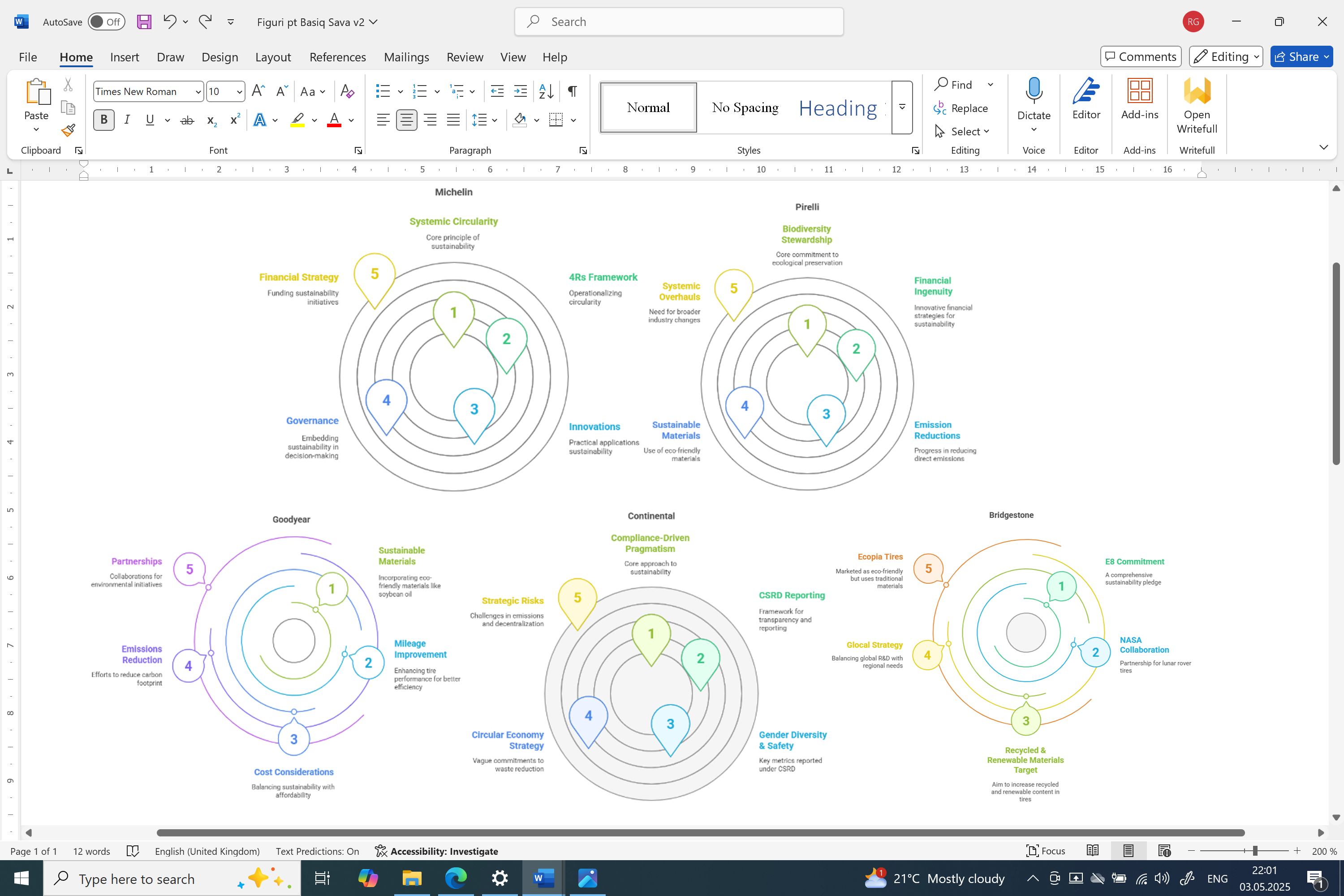 The push toward sustainable tires has produced both genuine innovation and superficial branding. Michelin’s VISION tire, which features a 3D-printed, biodegradable tread, represents a substantive leap forward. Similarly, Pirelli’s Cyber Tire integrates digital sensors to enhance pressure control and reduce tread wear, connecting sustainability with digitalization. Conversely, many products marketed as “eco-friendly” merely repurpose existing technologies. Bridgestone’s Ecopia line, for example, still relies on silica-based compounds introduced in the 1990s, while Continental’s EcoContact series relies on minor tread design tweaks.
As the industry marches toward 2030 – a critical checkpoint for many net-zero pledges – its trajectory will hinge on three factors: (i) legislative coercion; (ii) consumer demand; and (iii) material scalability. In this fractured landscape, the tire giants are not just competing for market share but for the very soul of their industry. Michelin and Pirelli, with their holistic visions and financial agility, are charting a course toward systemic sustainability. Goodyear and Continental, tethered to cost realities, walk a tightrope between innovation and imitation. Bridgestone, meanwhile, straddles past and future – a titan struggling to shed its skin.